WORKPLACE JUSTICE SUMMIT III:Breaking through the Barriers of Discrimination and RetaliationWorkers’ Compensation and Disability Discrimination Under the Fair Employment and Housing Act
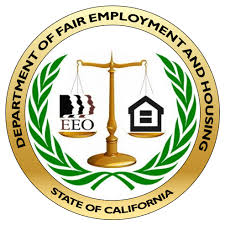 1
2
Workers’ Comp. Benefits
Workers entitled to these benefits when hurt on the job:
Medical care
Temporary or permanent disability benefits
Retraining vouchers
Death benefits
3
Workers’ Comp. Eligibility
Don’t need to work full time
You may be covered even if your employer calls you an “independent contractor”
Don’t need to be a legal resident of US
Doesn’t matter whose fault it was
4
Medical Care Issues
Employer chooses doctor unless employee opted out before injury
Right to a second opinion from another doctor
5
Temporary Disability
The $$$:
2/3s of the wages you lose while recovering
Two types:
1. Total: when you can’t work at all
2. Partial: when you do some work for your employer
6
Temporary Disability
Eligible to start if:
1. You lose pay because you are unable to do your job for >3 days or were hospitalized overnight;
and
2. Your employer does not offer other work that pays your usual wages while you recover
7
Temporary Disability
Eligible to start if:
1. You lose pay because you are unable to do your job for >3 days or were hospitalized overnight;
and
2. Your employer does not offer other work that pays your usual wages while you recover
8
Temporary Disability
Benefits stop after:
Doctor says you can return to your job;
You return to your job or other work at your regular wages;
Your condition is not improving or getting worse (“permanent and stationary”)
You get 104 weeks of benefits w/in 5 years of injury
Up to 240 weeks for some injuries including hepatitis, amputations, chronic lung disease
9
Working While Getting TPD
Employer not required to offer you work
They may offer you work you don’t like, so long as you can do it within your work restrictions 
(e.g. no lifting over 20 lbs)
10
Permanent Disability Benefits
If you will never completely recover
Doctor determines a “rating” on how much your disability limits your earning power
100% is very rare

Benefit amount based on:
Your rating
Your wages before injury
11
Disability Discrimination
Who is protected? 
Defining disability and qualified employees.
What are they entitled to? 
Reasonable accommodation. 
How does that happen?
 Interactive process.
12
Who is protected?
Must be “disabled”
Use legal definition, not the regular meaning
Must be able to perform essential job functions (with reasonable accommodation if necessary) without endangering themselves or others
13
When is someone disabled?
Actual physical or mental “disability”
Employer knows employee has record or history of disability
Employer regards or treats employee as having past, present, or future disability
14
Physical Disability
Physiological disease, disorder, condition, cosmetic disfigurement, or anatomical loss;
That affects one of the body’s systems: neurological, musculoskeletal, cardiovascular, skin, etc.; and
Limits a major life activity: physical, mental, social activities, and working
Limits = makes achievement difficult
15
Mental Disability
Mental or psychological disorder or condition, such as intellectual disability, organic brain syndrome, emotional or mental illness;
That limits a major life activity: physical, mental, social activities, and working
Limits = makes achievement difficult
16
No Duration Requirement
Does not have to be permanent
Temporary injury can be “disability”
E.g. a pulled hamstring is:
A physiological condition 
That affects the musculoskeletal system; &
Limits the major life activity of walking
17
Perceived Disability
Protects employees when the employer thinks the employee is disabled, but the employee isn’t
They may agree on employee’s condition, but disagree on whether it limits a major life activity or requires an accommodation
E.g. thrombocytopenia (low platelets)
18
Qualified Employee
Must be otherwise qualified to do the job’s “essential functions”
Essential functions defined in 2 CCR §11065(e):
It’s why the job exists
Few people at the organization can do it
Incumbent hired for ability to do that function
Consider employer’s judgment, but don’t just take their word for it
19
Qualified Employee: cases
Correctional officer with arm injury not entitled to accommodation b/c he was unable to do essential functions of using baton and subduing inmates. 
(Furtado v. SPB (2013) 212 Cal.App.4th 729)
Strenuous duties (arrest, chase, etc.) were essential function for police officer in administrative position because the city had too few officers available for those tasks in case of emergency. 
(Lui v. City and County of San Francisco (2012) 211 Cal.App.4th 962.)
20
Qualified for what?
The full job, or something less?

 “Because the LAPD maintained permanent light duty positions that it staffed with police officers who could not perform all of the essential duties of a police officer, the relevant inquiry is whether plaintiff was able to perform the essential duties of the light duty assignment he was given on his return to work and not whether he was able to perform all of the essential duties of a police officer in general.”(Cuiellette v. City of Los Angeles (2011) 194 Cal.App.4th 757, 769)
21
Reasonable Accommodation
The Fair Employment and Housing Act requires employers to provide reasonable accommodations to qualified employees or applicants with disabilities, unless doing so would cause undue hardship.
22
Reasonable Accommodation
Examples:
Providing accessible facilities
Providing assistive aids/services
E.g. screen-reading software for a blind employee
Job restructuring
Modifying work schedule
Modifying employer policies
Leave of absence
Working from home
Reassignment to vacant position
23
Reasonable Accommodation
Accommodations that aren’t reasonable:
Indefinite leave of absence for years
Reassignment to a newly created position
Lowering a production standard
E.g. employees must make 20 widgets per day
24
How does this start?
Employee requests a reasonable accommodation
E.g. provides a doctor’s note saying they cannot climb ladders
OR
Employer becomes aware of possible need for accommodation “through a third party or by observation,” or because the employee has exhausted leave under Workers’ Compensation, CFRA, FMLA, or other leave (2 CCR§11069(b).)
E.g. supervisors see an employee fall and get injured
25
Who chooses and how?
Employee and employer work together in “a timely, good faith, interactive process … to determine effective reasonable accommodations…” (Gov. Code, §12940(n).)
Direct communications preferred but not required
E.g. employer can talk to employee’s doctors or lawyers
26
[Speaker Notes: Employer must consider employee preference, but has the right to implement an accommodation that is effective in allowing the employee to do the job.]
Interactive Process: Employer’s Obligations & Rights
Consider the request and either grant it,         or reject it and discuss alternatives
Medical docs: 
Employer can ask  for “reasonable medical documentation” when the disability or need for accommodation is not obvious
Employer may require more info and second opinions
If employer needs clarification of info, it must explain the issues that need clarification, what info is needed, and allow the employee reasonable time to get it
27
Employer’s Obligations & Rights, Part 2
Must analyze the job and its essential functions (when necessary)
Must identify potential accommodations and assess how effective each of them would be
Consider employee’s preference, but can implement any effective accommodation
When considering reassignment, employer may ask employee for info on education & work experience to help find another job
28
Interactive Process: Employee’s Obligations & Rights
Must provide reasonable medical documentation when disability is not obvious;
Don’t have to disclose nature of the disability
When reassignment is considered, employee must provide info on education & work experience
29
FEHA and Work Comp
Findings in Workers’ Compensation are not always used for FEHA

“In many workers' compensation cases, a person has a ‘total disability’ when s/he is unable to do certain tasks, even if those tasks are marginal functions or if s/he could perform them with reasonable accommodation. Thus, a person may be ‘totally disabled’ for WC purposes and yet still be able to perform a position’s essential functions.” 
(Jackson v. County of LA (1997) 60 Cal.App.4th 171, 188, quoting EEOC Enforcement Guidance)
30
FEHA and Work Comp
Employers must evaluate an employee’s ability to do essential functions independently from the Work Comp rating

Injured police officer had light-duty desk job. When PD learned he was “100% disabled” in Work Comp, they terminated him because they thought that meant he was not able to work. Court held that was disability discrimination; PD needed to engage in interactive process and accommodate him with desk duty.
(Cuiellette v. City of Los Angeles (2011) 194 Cal.App.4th 757)
31
FEHA and Work Comp
FEHA acknowledges that doctors aren’t perfect
“[A]n employer cannot slavishly defer to a physician's opinion without first pausing to assess the objective reasonableness of the physician's conclusions.”(Gelfo v. Lockheed Martin Corp. (2006) 140 Cal.App.4th 34, 50, fn. 11)
32
FEHA and Work Comp
But sometimes, what happened in Work Comp taints the disability case:
In WC, officer stipulated to restriction of “working in an environment free of emotional stress and strain.” In ADA case, court prohibited him from claiming he was qualified to do the essential functions of the job because those involved a stressful environment.(Jackson v. County of Los Angeles (1997) 60 Cal.App.4th 171)
33
Tip for Employees
You can accept a transfer to a lower-paying position while still fighting for your right to return to your original position
It can be used against you if you don’t:
“On two separate occasions, the County offered Mooney a position within her work restrictions. Mooney rejected the County's offers because the pay and benefits were less than the deputy juvenile correctional officer II position she is unable to perform. ... To the extent Mooney has lacked employment-related income following the denial of her application for disability retirement, it is the product of her inaction, namely, not accepting the alternative placements offered by the County, rather than the result of any dismissal from employment with the County.”  (Mooney v. County of Orange (2013) 212 Cal.App.4th 865, 876-77.)
34
THANK YOU
www.dfeh.ca.gov 

Jacob Barak
Tina Walker
Department of Fair Employment and Housing
35